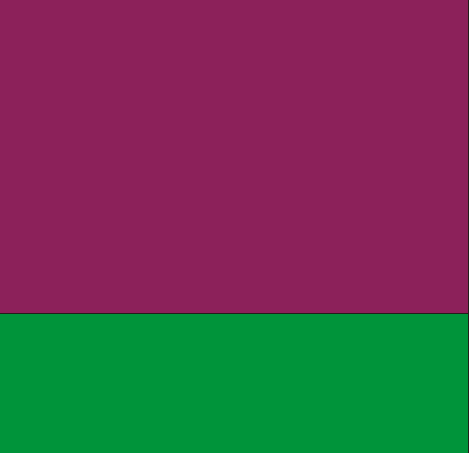 Мартыновская общественная организация
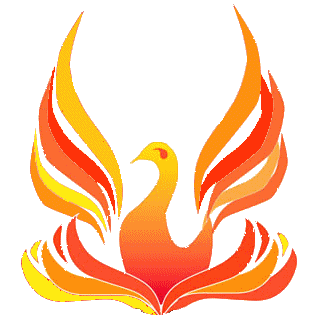 Клуб  творческих  учителей
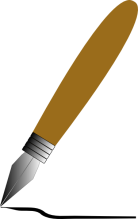 "Феникс"